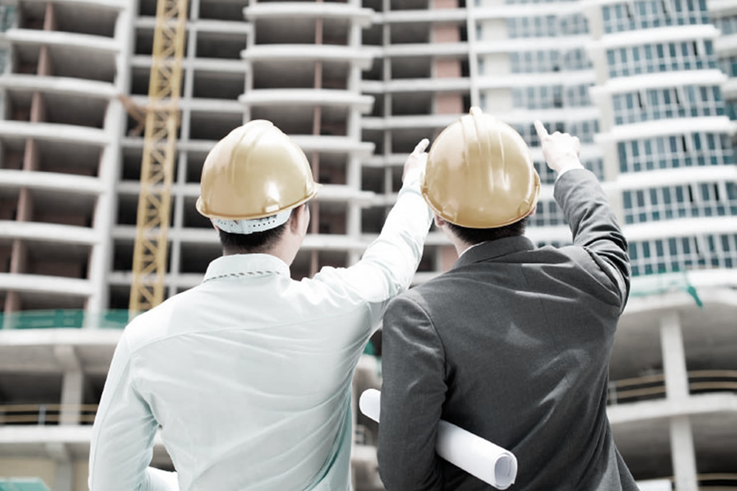 Managing Knowledge in a Project EnvironmentTalk @CKBA1 17 May 2017Sr Roznita OthmanDr. Khairil Hizar Md. Khuzaimah
KM is a KEY component in JKR Strategic Framework 2016-2020
OUTSTANDING 
PROJECT DELIVERY
CO-CREATIVE CUSTOMER EXPERIENCE
LEADING SUSTAINABILITY
INNOVATIVE ORGANIZATION
CENTRE OF TECHNICAL EXCELLENCE
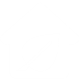 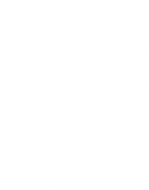 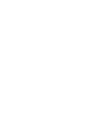 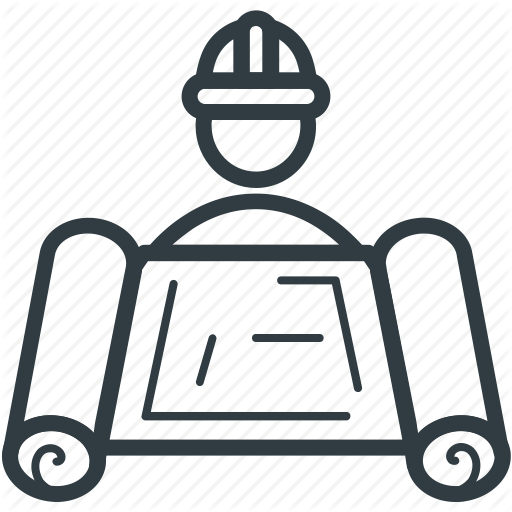 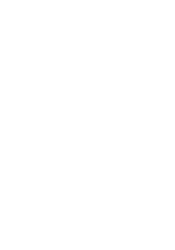 KM Initiatives
T5.3 Enrich Organisational Knowledge Base
&
T5.4 Develop Innovative Centric Workforce

Enhance ECKM,, Governance, e-Learning, CoP Sustenance,
T4.4 Develop Sustainable Champion
 
WikiGreen and WikiTAM in Jpedia
T3.4 Identity and Develop Experts
 
SME Profile Page
T1.3 Develop PM Competency
 
JCoP as platform for sharing knowledge

Lessons Learned documentation
T2.3 Develop Customer Centric Workforce
 
Knowledge Sharing competency development
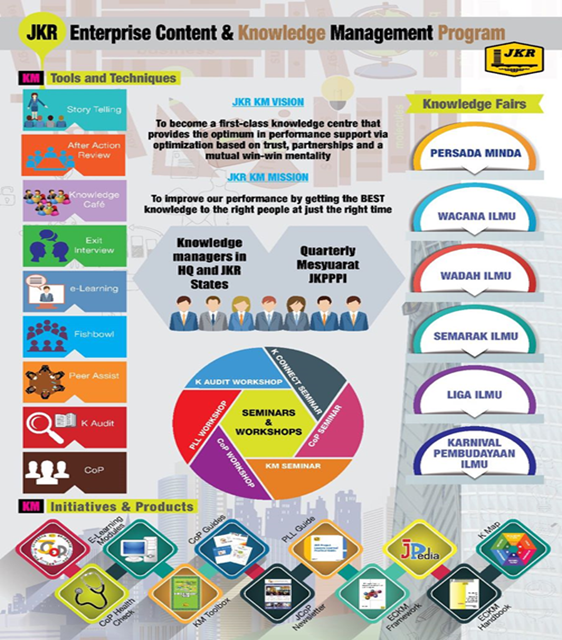 Our KM Implementation at Organisational Level
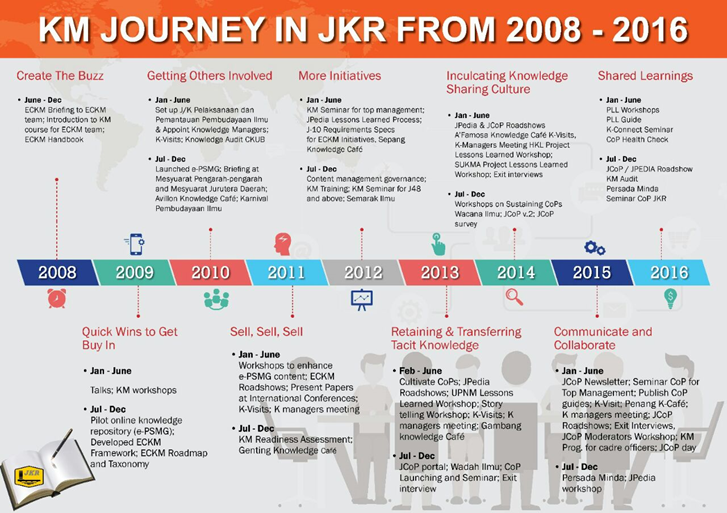 ECKM Office Team
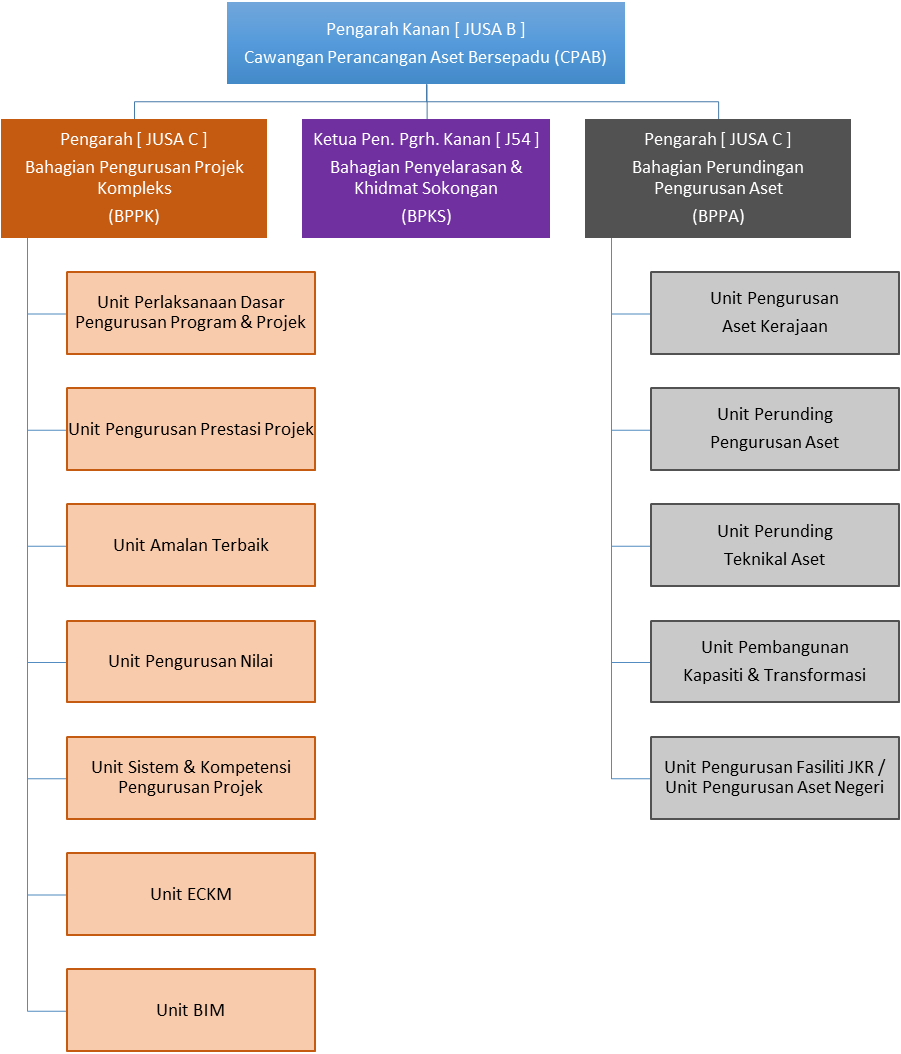 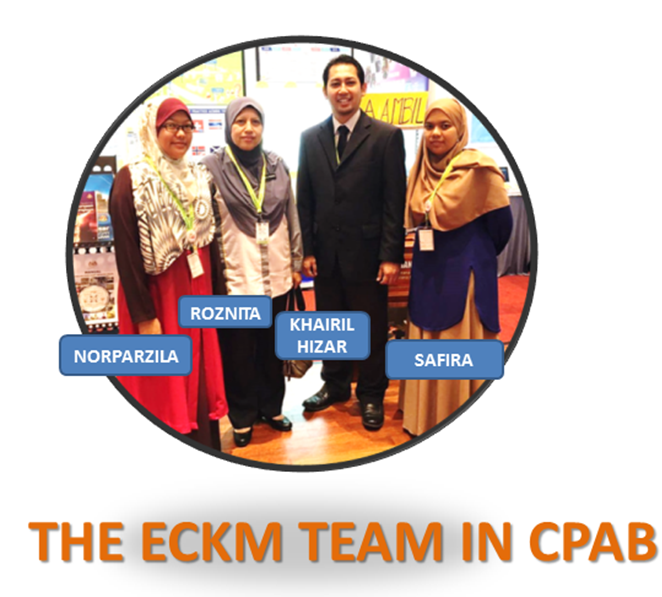 Sr. Roznita Othman
Pengarah Kejuruteraan (Komunikasi)
Juruukur Bahan
Unit ECKM
The KM Agenda
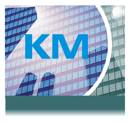 To cultivate knowledge sharing and learning culture across department through the use of proven effective knowledge sharing tools
MAJOR KM INITIATIVES (since 2008)
JPedia, an online  repository to share knowledge-in-context)
Communities of Practice to share domains of knowledge
JCoP, an online platform to ask and discuss
1
3
2
5
4
Project Lessons Learned System to share key project learnings
KM Toolbox, set of tools and techniques to capture and share insights and ideas
6
7
E-Learning to provide 24 x 7 learning environment
JKR Yellow Pages to locate experts within the department
JKR Knowledge Transfer Strategies and Initiatives
Personalisation Strategy 
Uses technology to provide information of “Who knows what?” and to stimulate personal contacts via collaborative means.
Connecting 
People to People
Codification Strategy 
Detaches knowledge from the knowledge bearers by articulation and electronic storage so the knowledge becomes explicit.
Connecting 
People to Content
[Speaker Notes: There are 2 strategies
Personalisation Strategy: This is done via collaborative means., communities of practice, JCoP Yellow Pages. The focus is on connecting People to People through face to face or virtual interactions.
Codification Strategy: This is converting the tacit knowledge to explicit knowledge by articulation and use of electronic storage, as in Jpedia, e-learning, project lessons learned. Since we know more that we can tell, the use of technology such as podcast, videos will help a lot.]
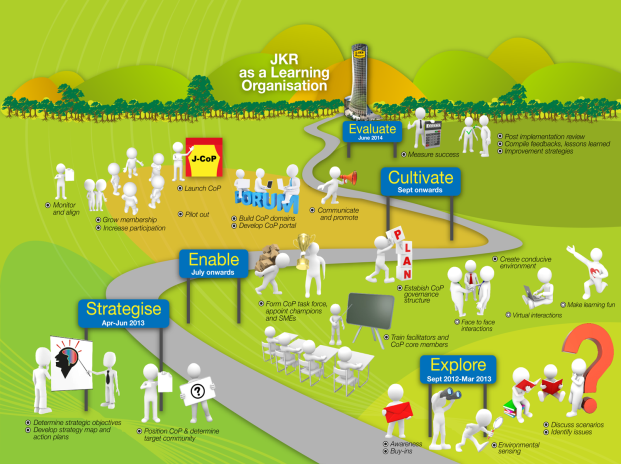 ECKM products
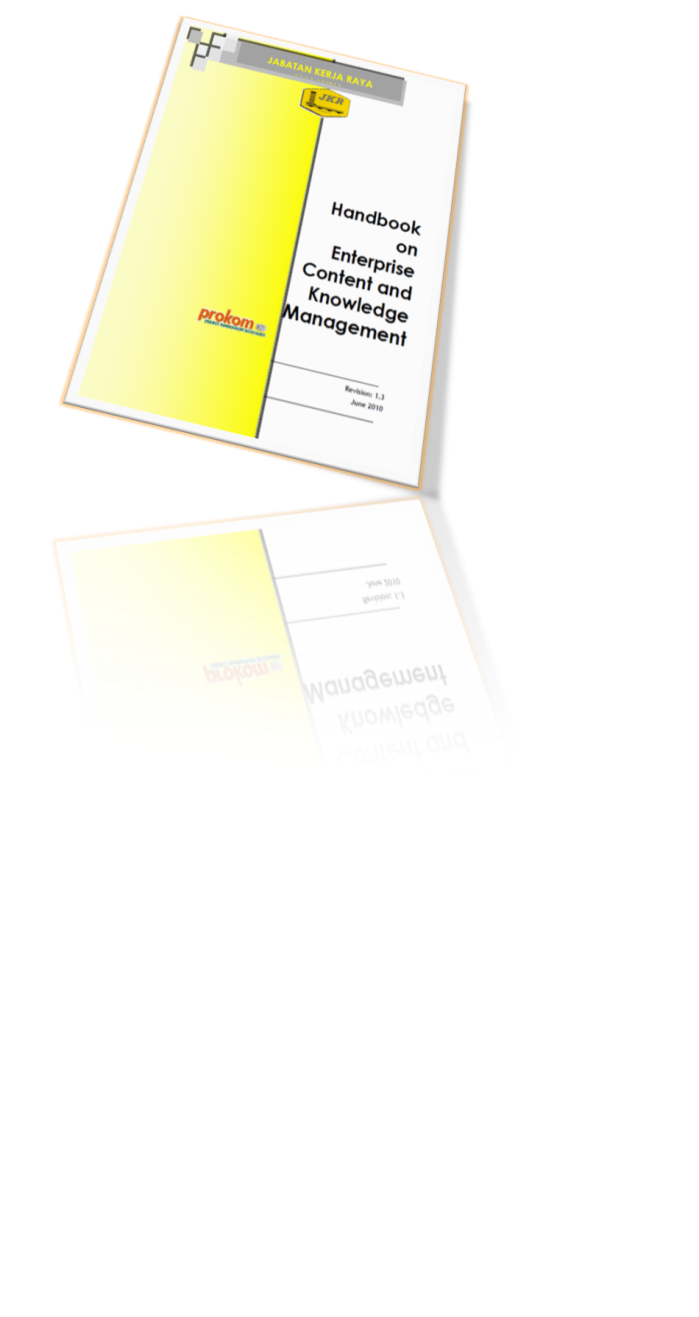 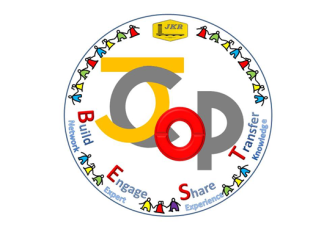 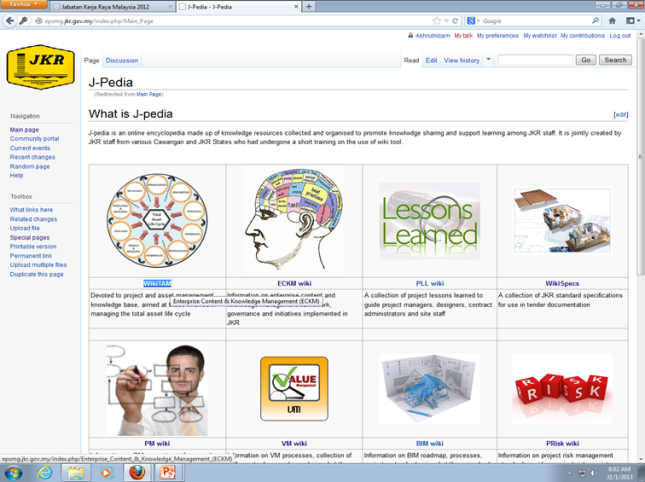 2010 – epsmg
2012 - JPedia
2009
2013
2011 – KM readiness assessment
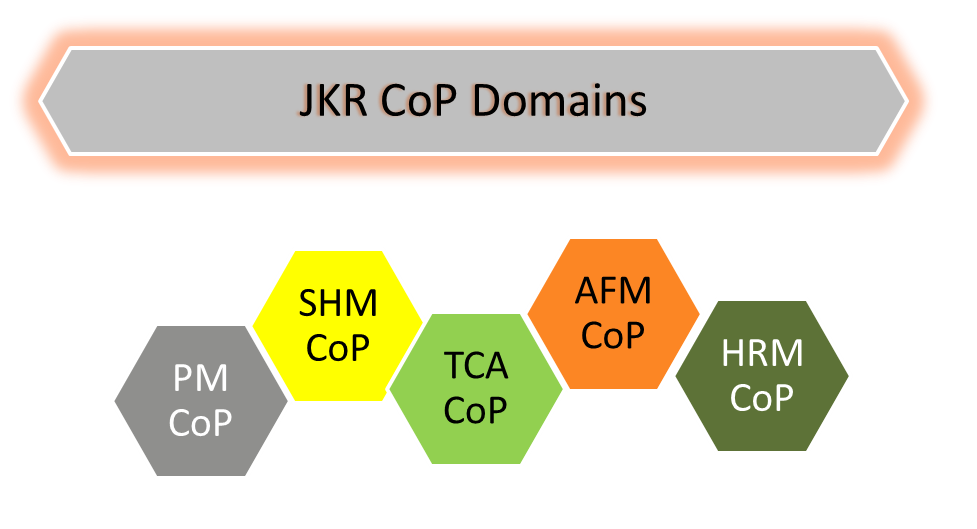 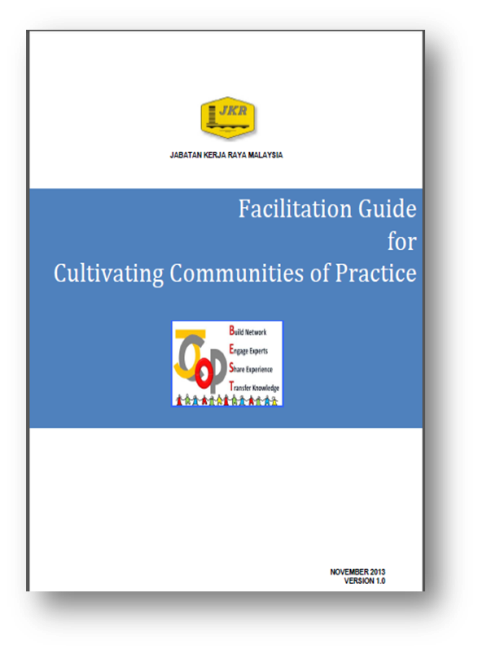 2013
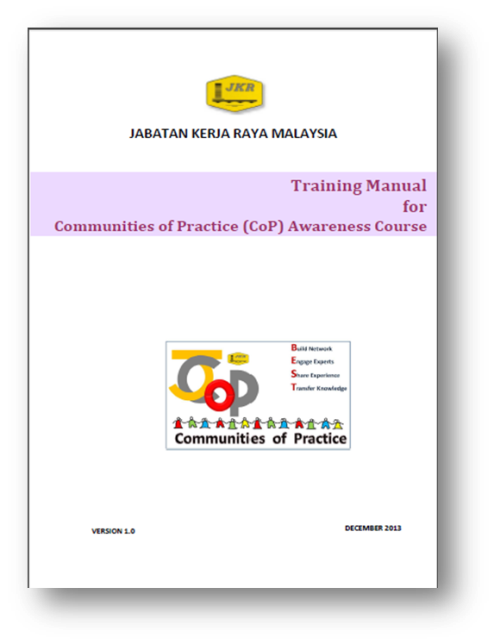 2014
2013
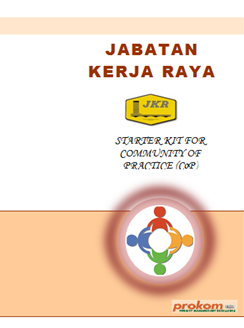 2015
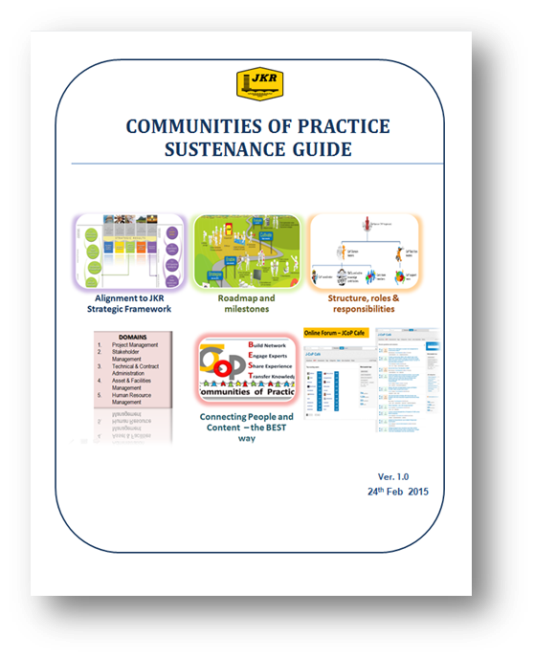 2016
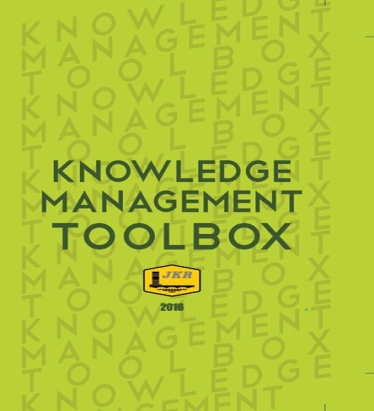 2016
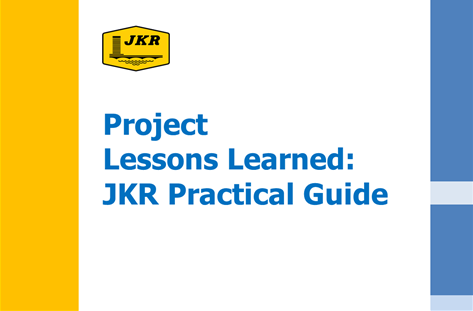 2016
Why KM matters in project implementation
“
Our most critical technical knowledge remains siloed in the organisation – or worse, is heading out the door
Our people work at different locations and are geographically dispersed. Knowledge sharing across the department becomes more challenging. People are not learning from each other and are reinventing the wheel
Dato’ Ir. Annies Md. Ariff
Former Director General PWD Malaysia
@ KM Seminar for JKR Directors 2012
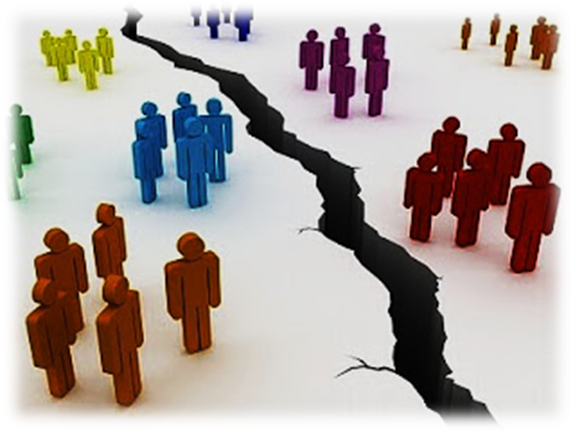 ”
Applying KM at project level will-
make it easier for project teams to find what they need
foster stronger stakeholder relationships and more effective project delivery
increase access to the expertise 
Enhance decision making process
9
KM is a requirement of the new version of ISO9001
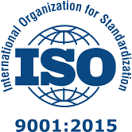 ISO 9001:2015 -Clause 7.1.6
Organisations need to determine and manage its knowledge to ensure the operation of its processes and that it can achieve conformity of products and services
Aligning KM to Project delivery goals
To harness the knowledge of over 3,000 JKR professionals into improving project delivery capabilities
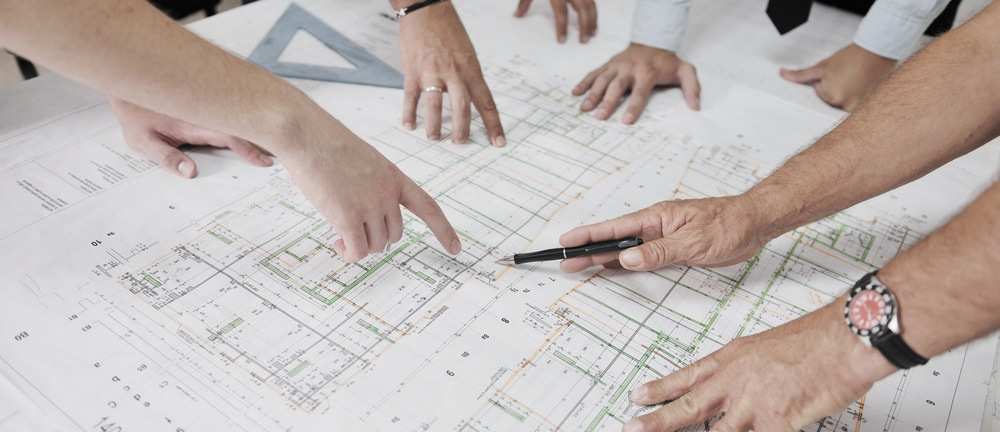 11
Project KM Goals
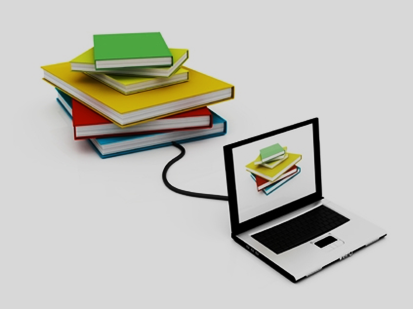 Increase use of under-used knowledge
Enhance knowledge sharing across projects
Enable capture of tacit knowledge that is not currently shareable
Improve access to explicit knowledge
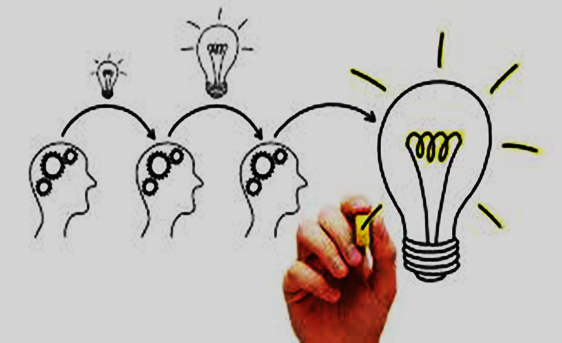 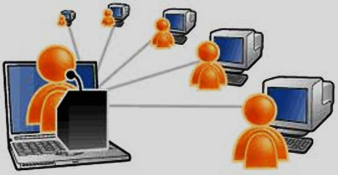 12
What areas of expertise a project manager should bring to the project team?
Table from Barron & Barron Project Management for Scientists and Engineers,
Source: http://cnx.org/content/col11120/1.4/
What are the Critical Project Knowledge?
1
2
3
4
5
6
6
6
14
Ranking is based on a survey in a research organisation
Applying KM at project level means making KM a component part of the project management process
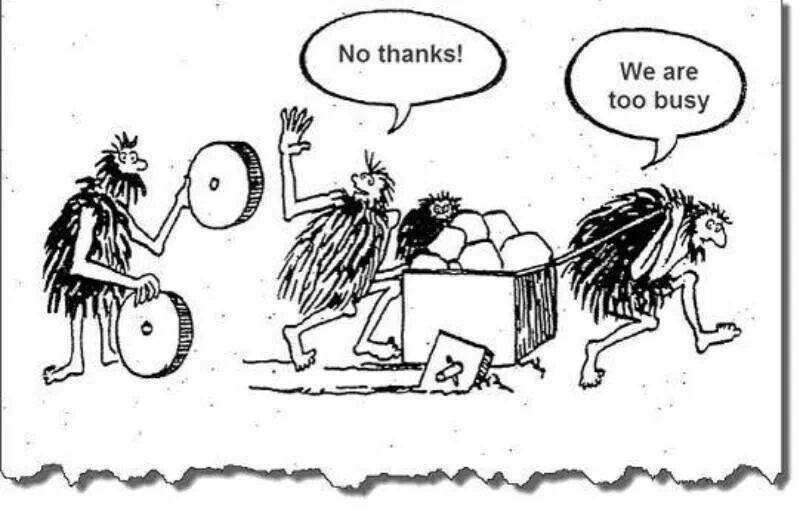 Here.. Apply KM!
At the project planning phase, the project team need to map out the learning and knowledge needed to successfully deliver the project
Where do the knowledge reside? Are they easily available?
Who has what knowledge? Where are they?
What system of processes, technologies and roles are to be used to manage knowledge within the project?
What knowledge assets are important? What knowledge inputs are needed for the processes?
What knowledge are created from the project? Can they be reused?
Conduct a KNOWLEDGE AUDIT
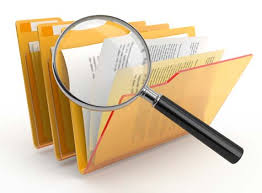 JKR KM Online Tools
JPedia
Online Knowledge Repository
JCoP
Virtual Communities of Practice
Best Practices
PM Competency Framework
Project Lessons Learned
Technical References and Guides
Presentations
Conference Papers
CoP Domains
Subject Matter Experts Profile
Ask and Discuss Online Platform
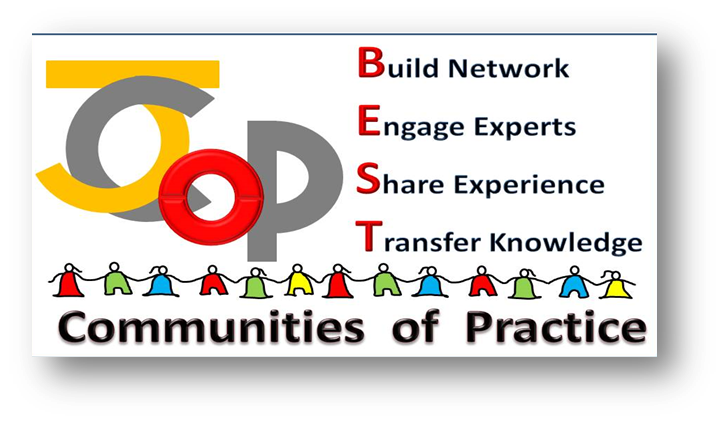 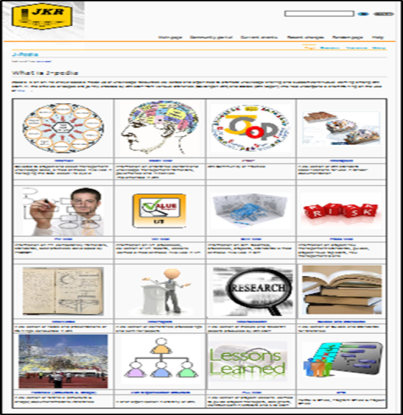 Connect People to People
Connect People to Content
QSIC 2016 - 25 August 2016
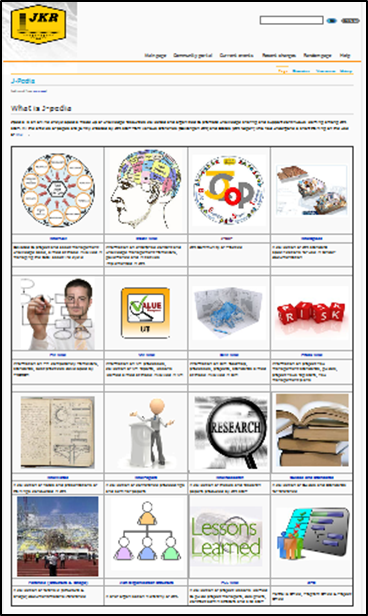 JPedia
Connecting People –  The BEST Way
JCoP
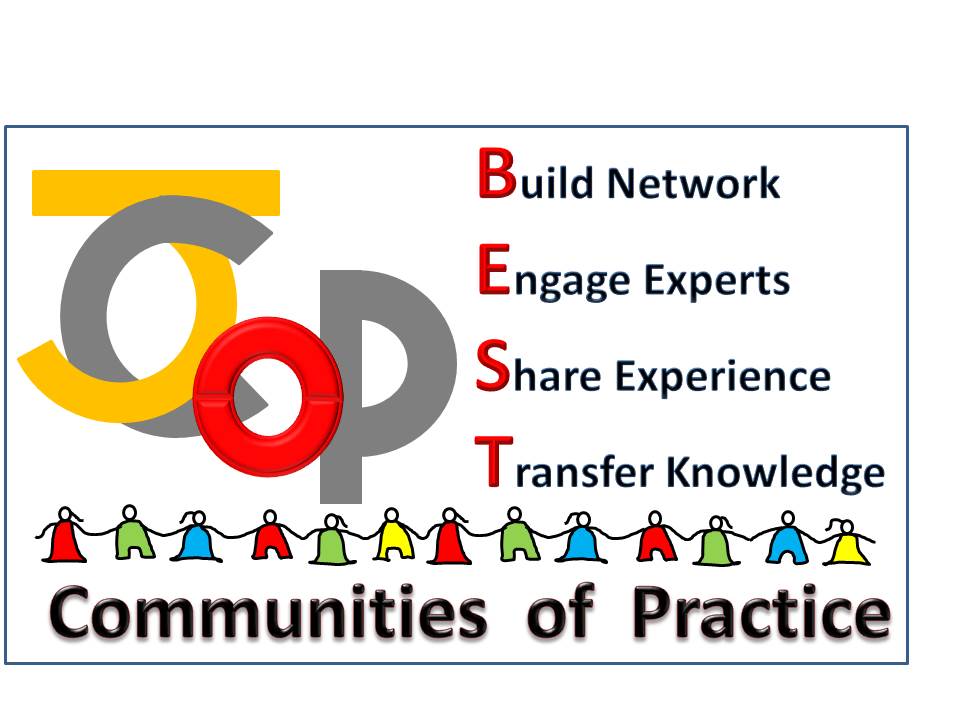 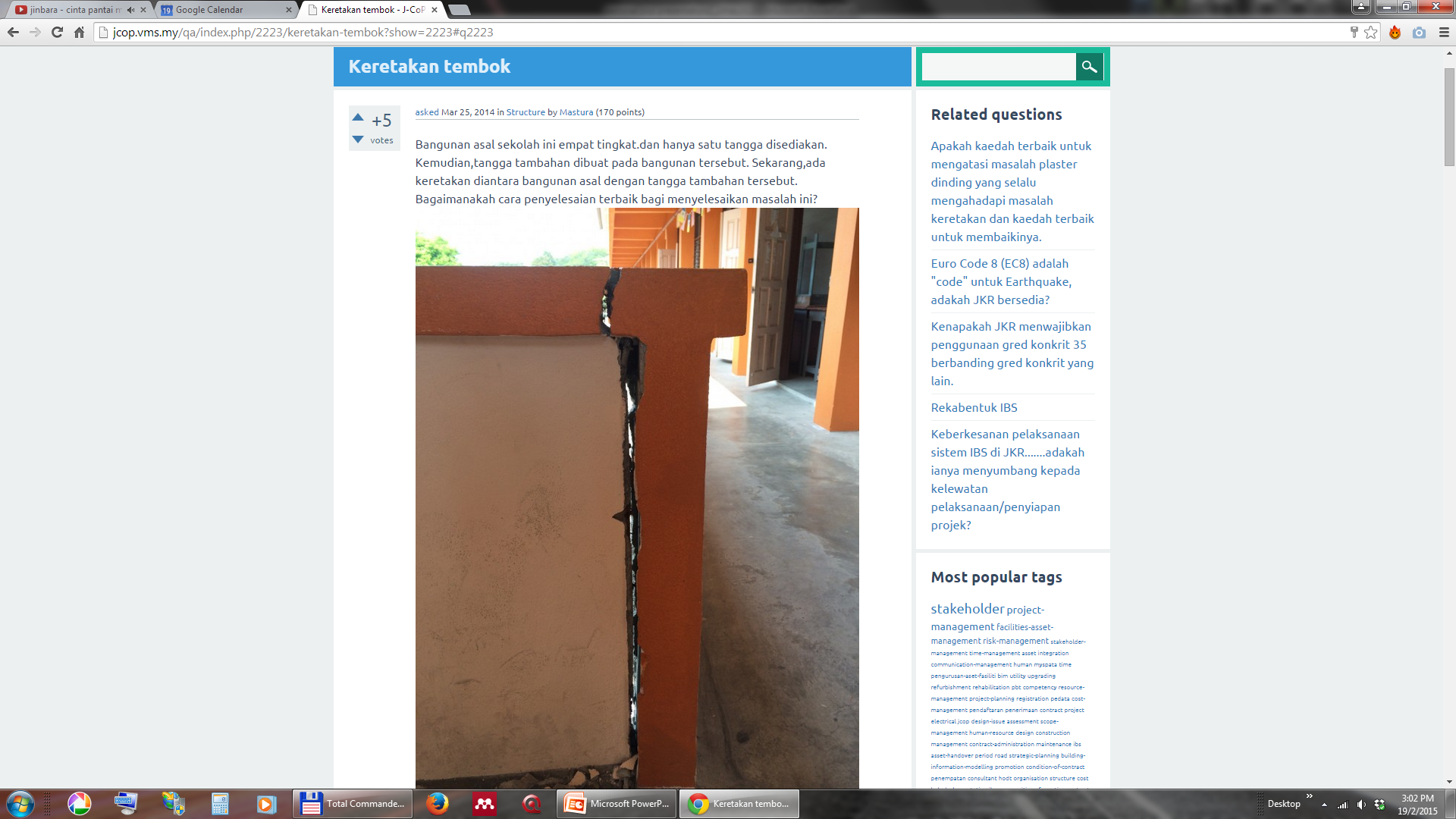 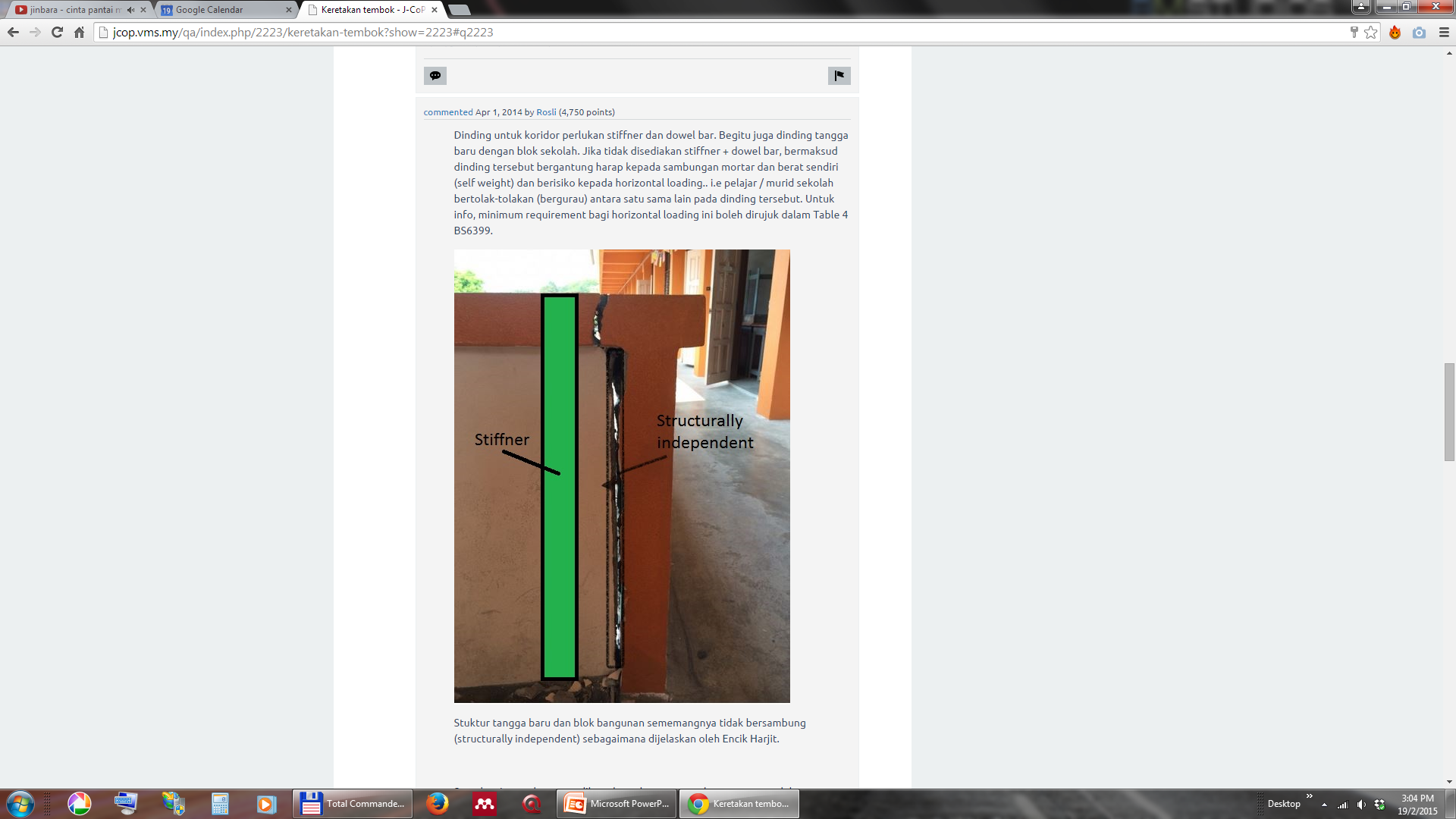 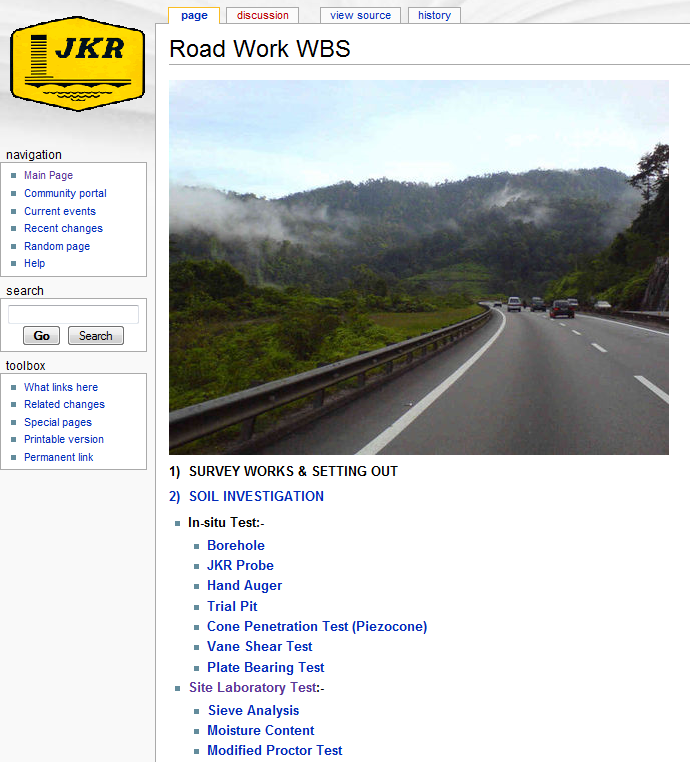 Share Tacit Knowledge
Share Explicit Knowledge
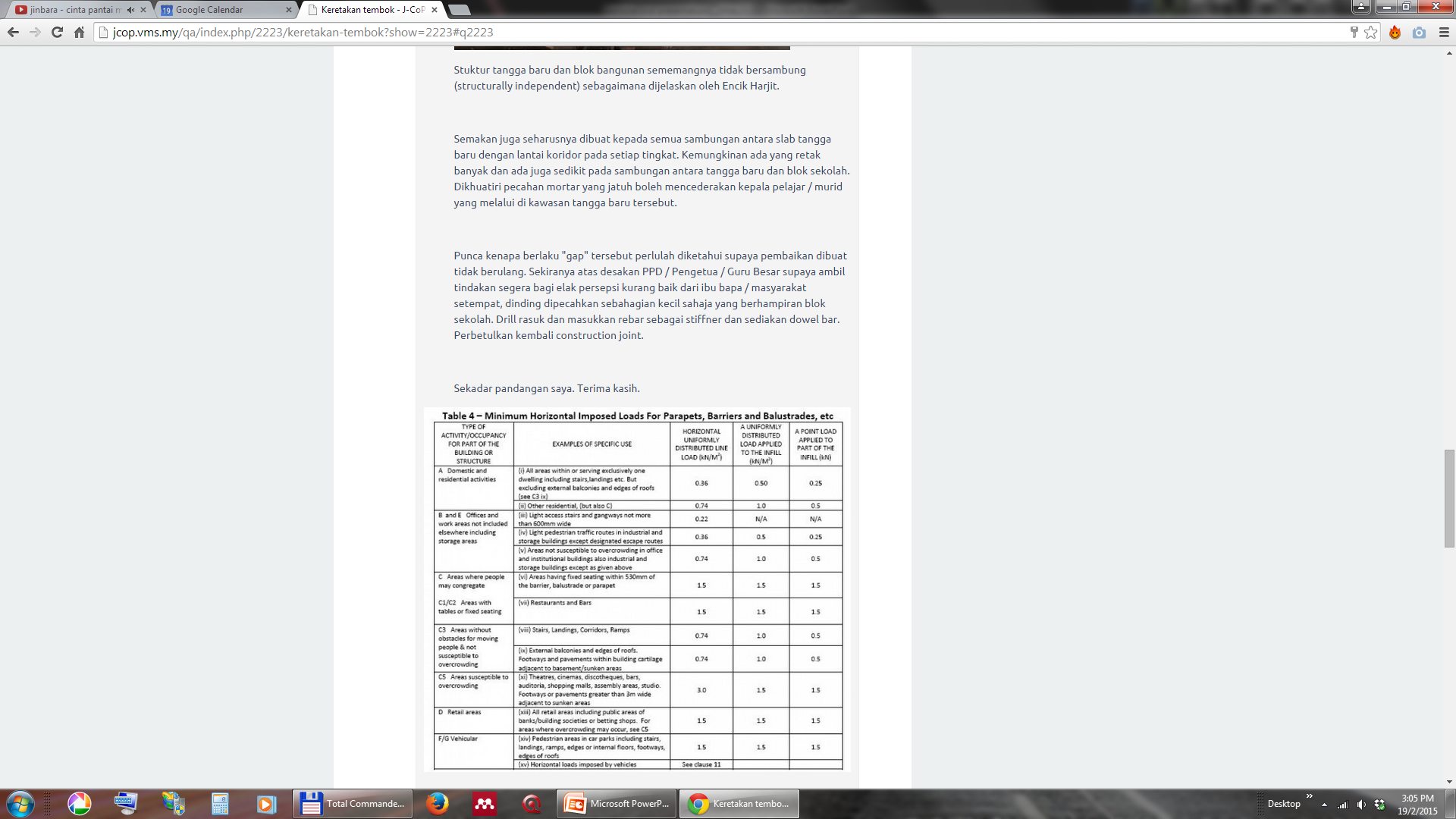 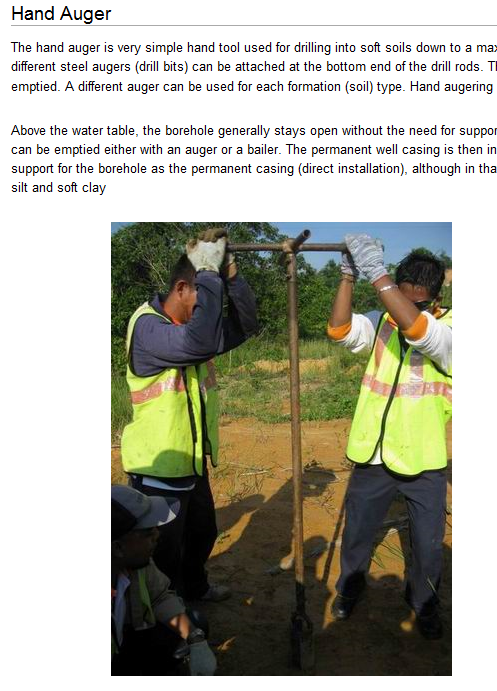 Kursus PPPN - 4/9/2016
19
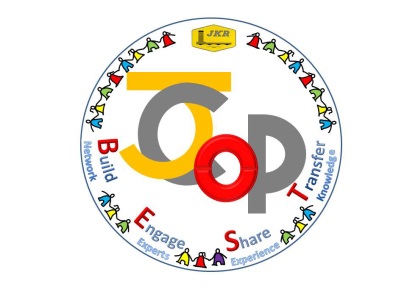 JKR CoPs
Peer networks of practitioners within JKR who help each other to perform better by sharing knowledge and experience.
Through this collaborative environment, new knowledge is created and will help spark innovation
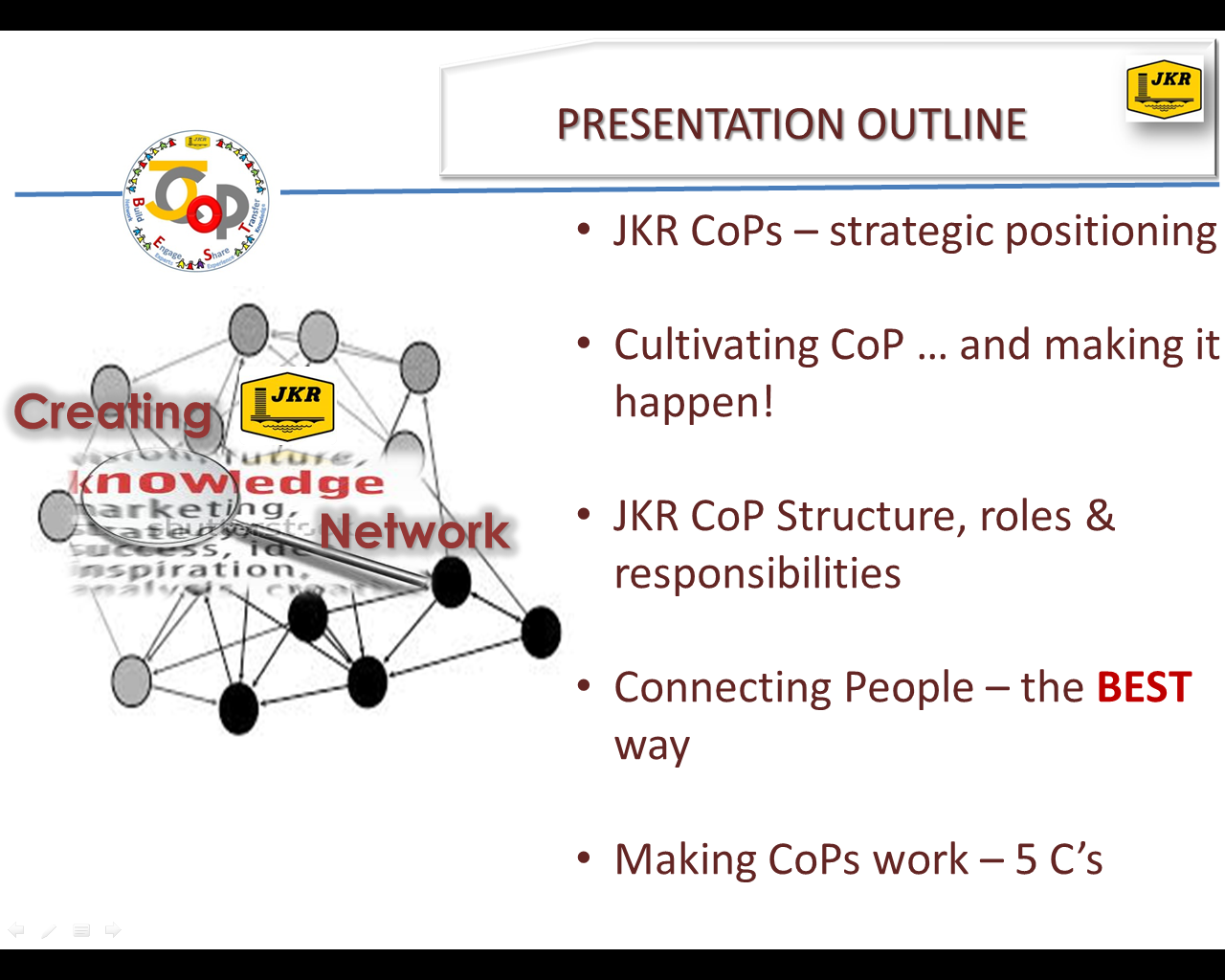 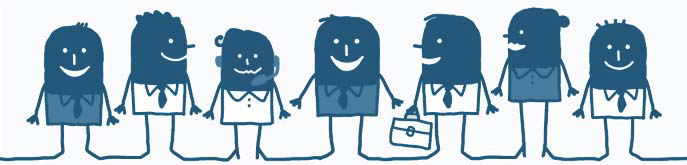 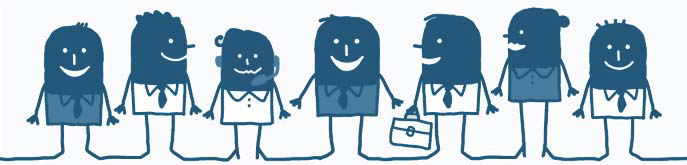 Cultivating CoP in JKR
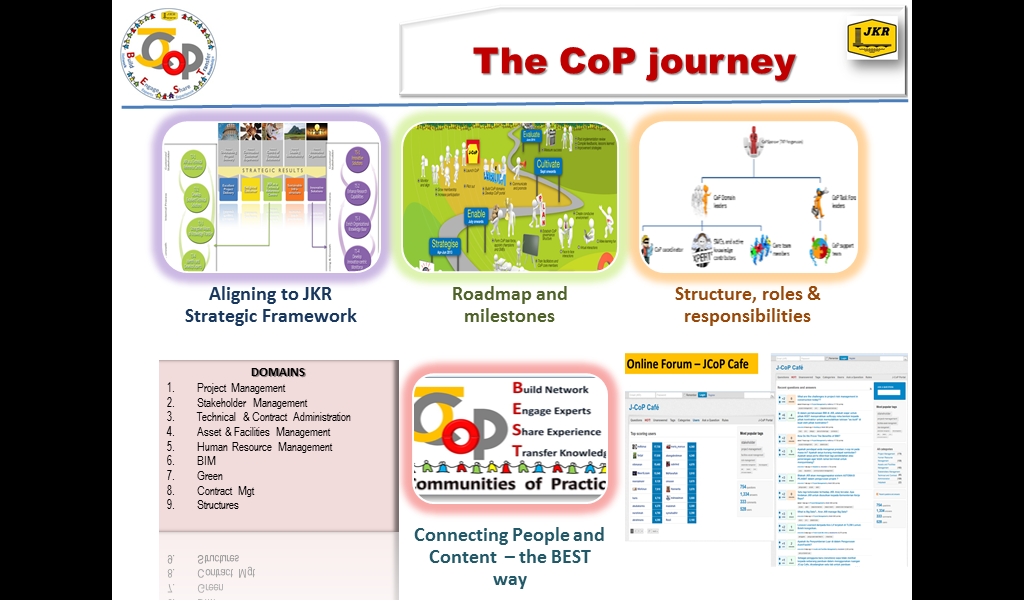 CoP Domains @ JKR
Use What We Already Know
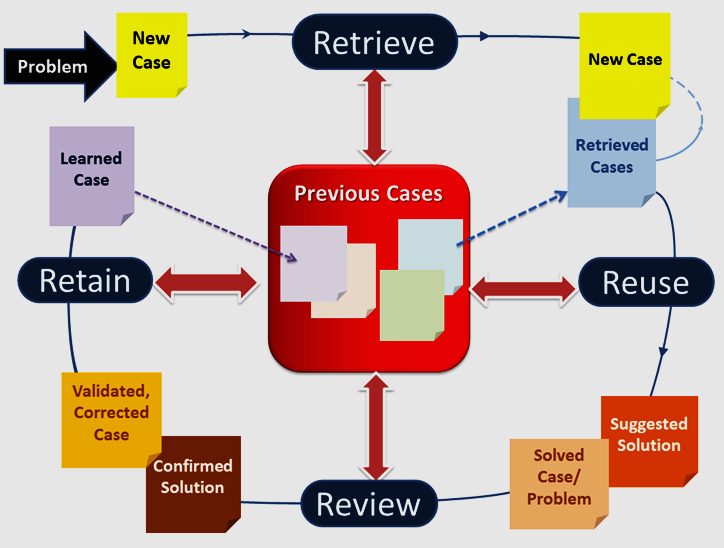 23
Kursus PPPN - 4/9/2016
Project Knowledge Reuse – 
Project Lessons Learned (PLL)
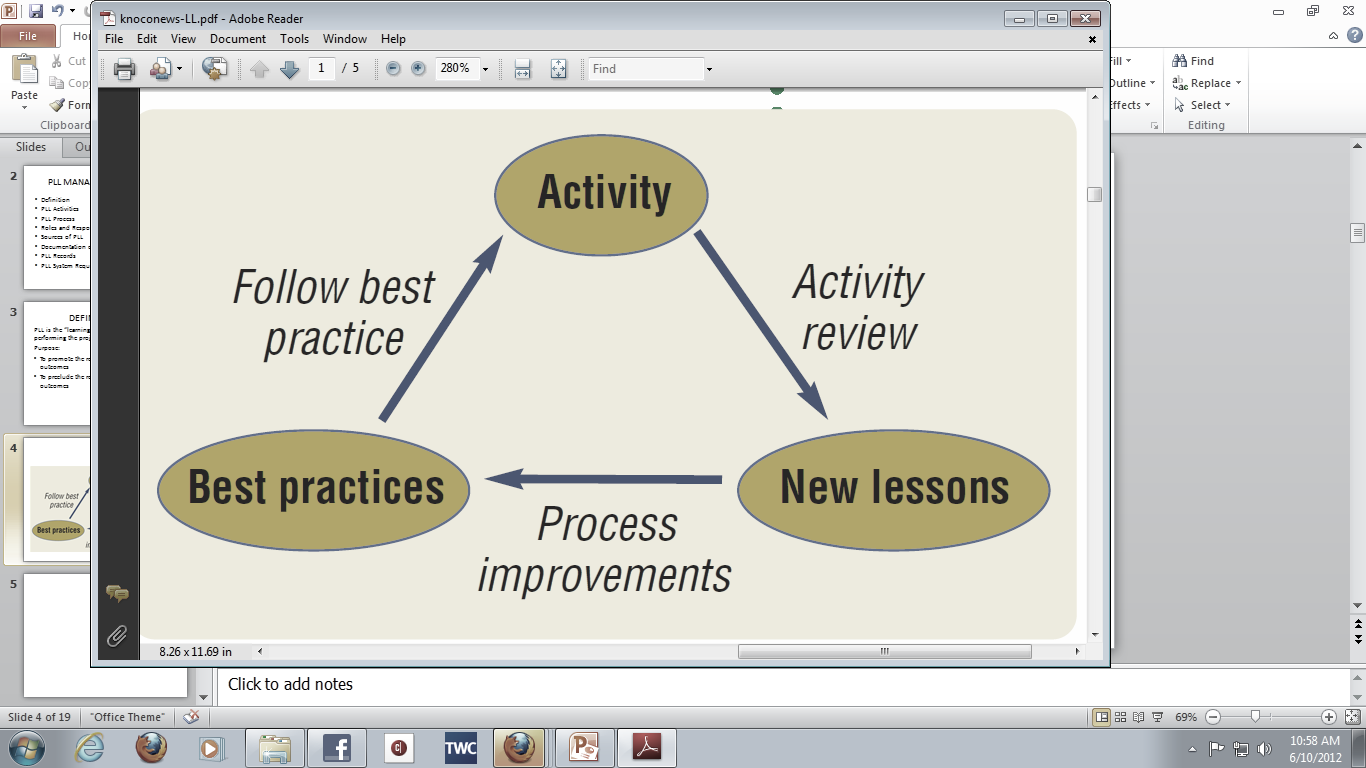 24
The question remains:
“Why are lessons learned not captured, 
or 
if they are captured, not used?”
25
Common excuses
Not sure what lessons learned are 
No knowledge or lack of clear directives on who and how to capture lessons
Lack of time and resources
Lack of management support
Not knowing where to store or search for lessons learned
Fear of getting blamed or feeling ashamed if mistakes are exposed
Fear that auditors pick up wrong doings
Where can Lessons learned be derived from?
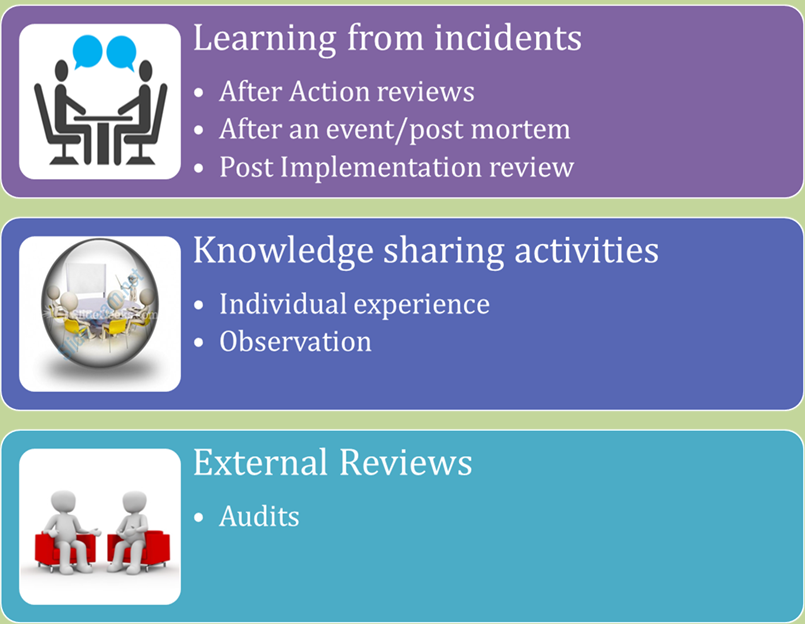 An Improved Approach for Capturing PLL in JKR
Components of the new PLL system
28
Project Knowledge Capture
Techniques
Story telling
Interview
Knowledge Cafe
Coaching & Mentoring
29
[Speaker Notes: Stories provide a richer canvas for people to relate to their own experience. Use metaphors. People will find their own insights
Interviews – we tell more than we can write. Set the context. Right questions must be asked. Capable of generating insights and understanding.
Peer assist – show and tell kind of thing. Highly interactive.]
Project Learning at “Mission” Speed
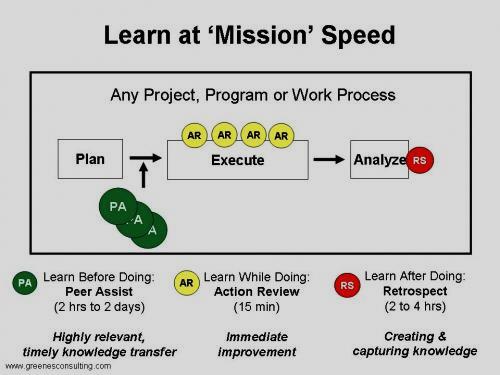 30
[Speaker Notes: Acquiring expertise requires learning the explicit knowledge of a field, the practices of its community, and the interplay between the two. And learning all this requires immersion in a community of practice, enculturation in its ways of seeing, interpreting, and acting. Tacit and explicit dimensions of knowledge apply not only to the individual but also to the social mind or the community of practice. It's common for us to think that all knowledge resides in individual heads, but when we factor in the tacit dimension-especially as it relates to practices-we quickly realize how much more we can know than is bounded by our own knowledge. Much of knowing is brought forth in action, through participation-in the world, with other people, around real problems. A lot of our know-how or knowing comes into being through participating in our community of practice.]
Project Lessons Learned Reports
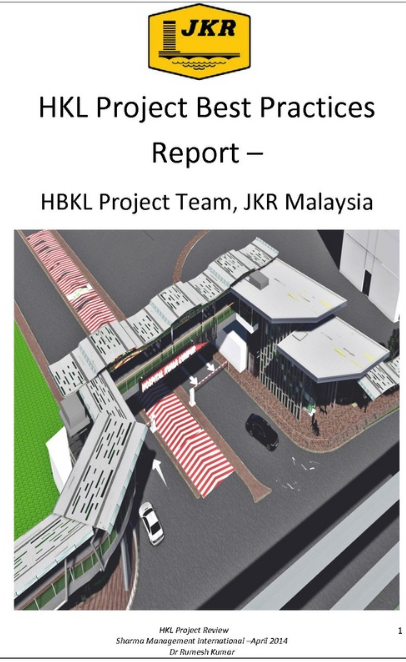 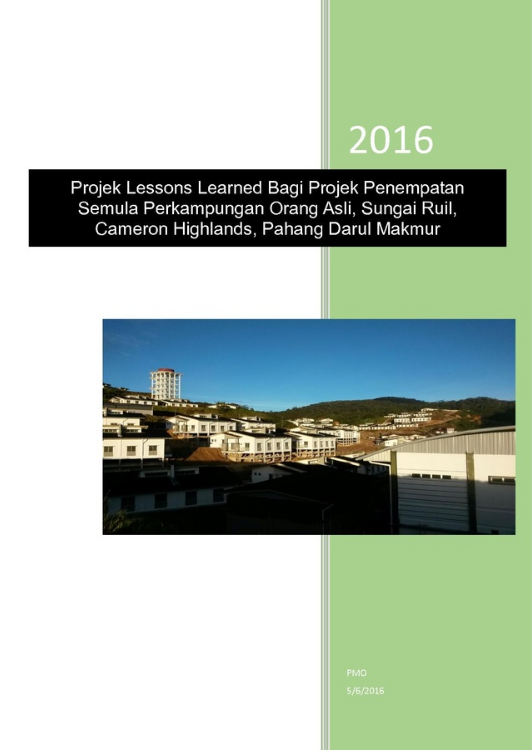 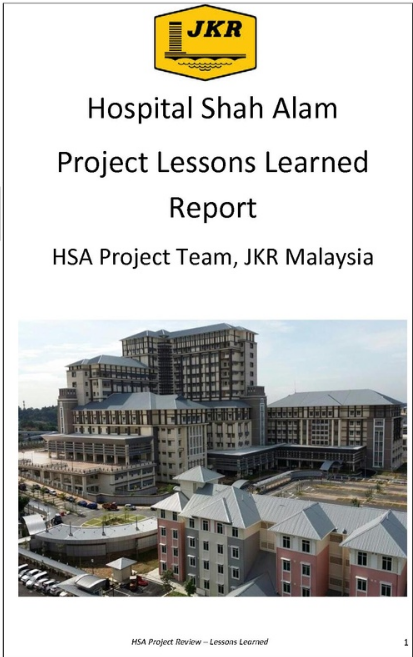 PLL  ACTIVITIES
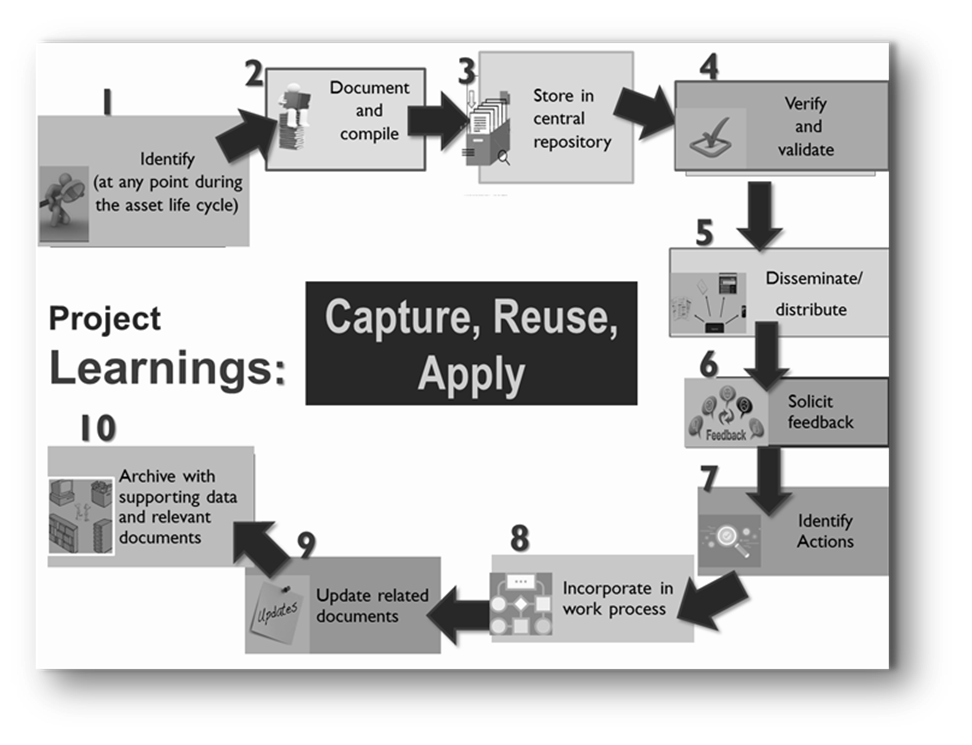 ROLES AND RESPONSIBILITIES
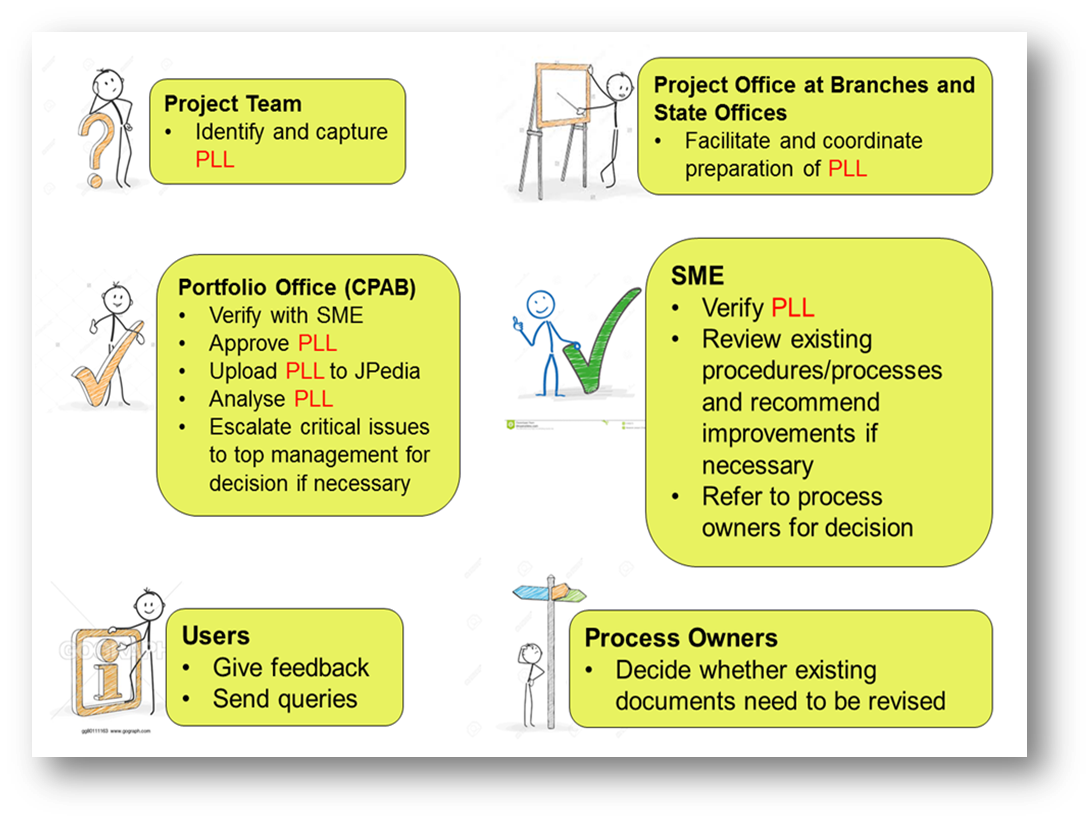 Making It Happen
Stop the Blame Game!
X
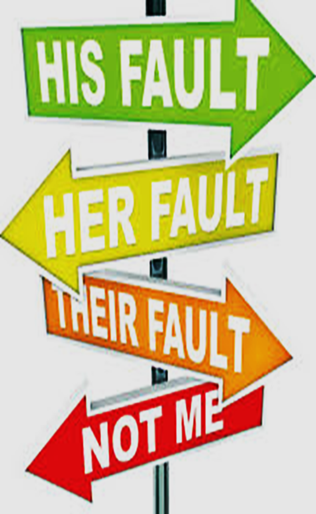 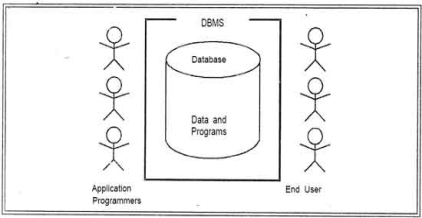 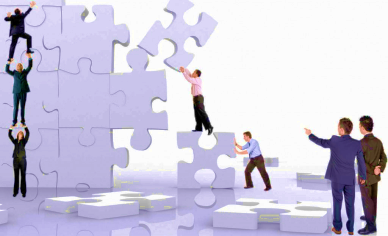 34
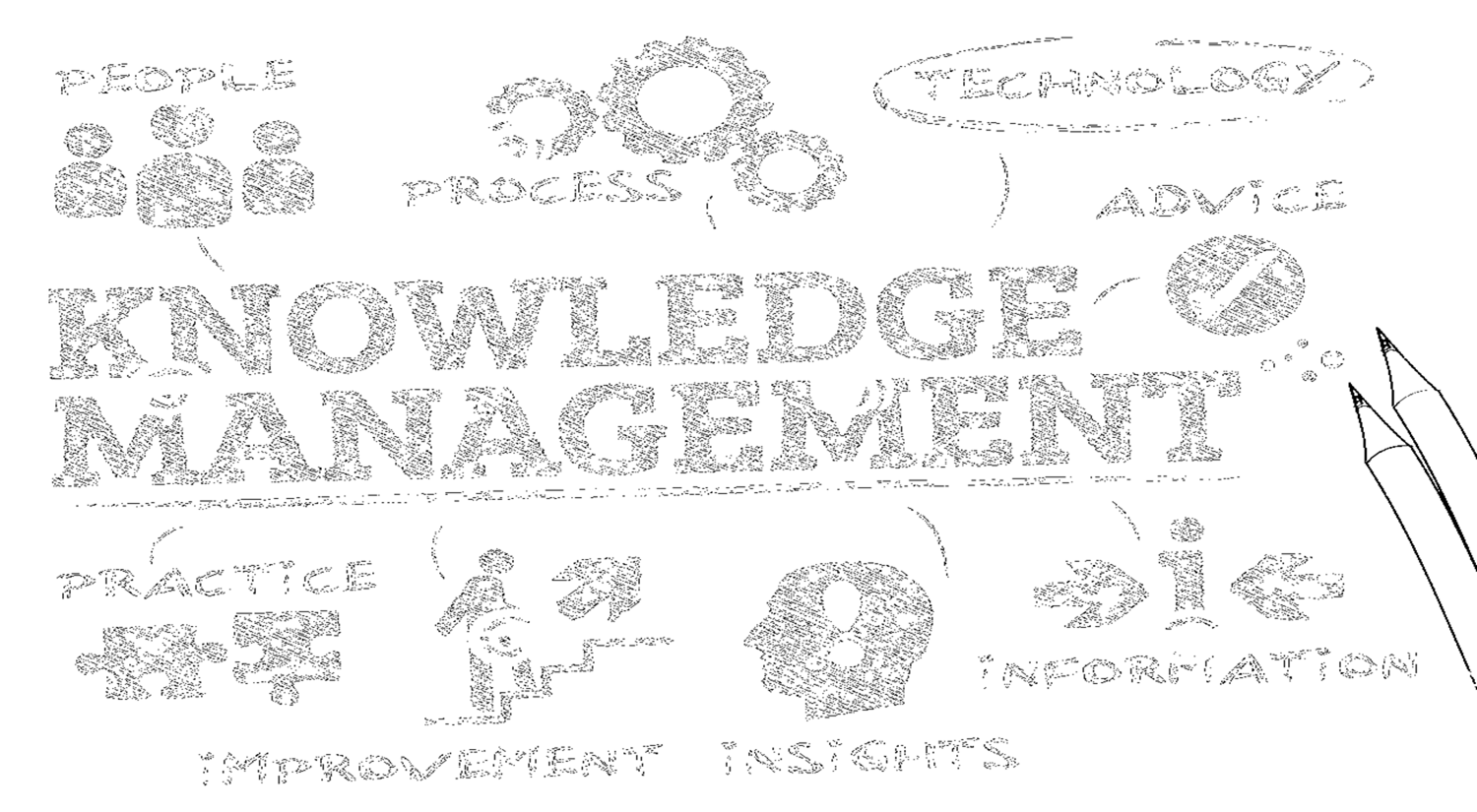 Get the best from KM
JPedia as a first “go-to” place to look for knowledge
CoP to interact face to face
JCoP to ask and discuss online, and look for the experts
Project Lessons Learned to improve project delivery
Right KM tools and techniques to create, capture, share knowledge
E-Learning to learn anytime, any place
Thank you for your attention
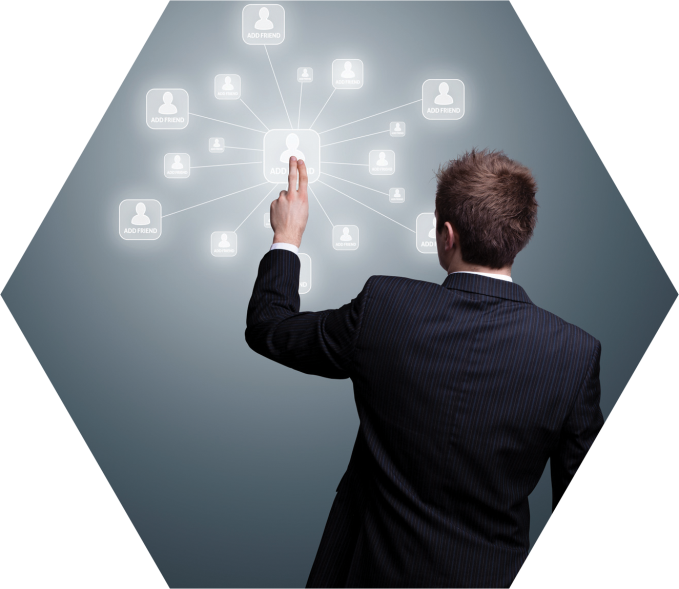